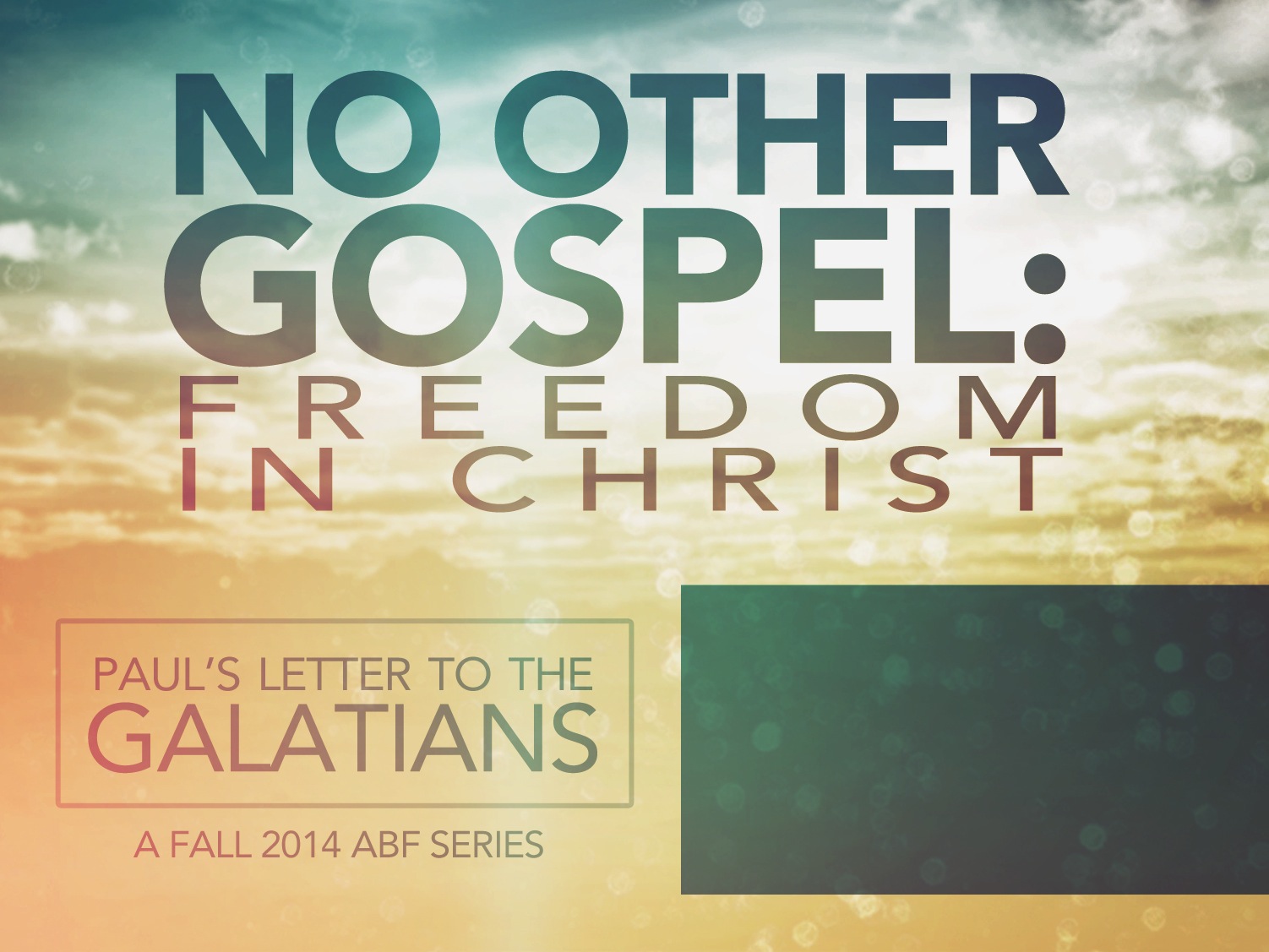 LESSON 2
The Source of the Gospel
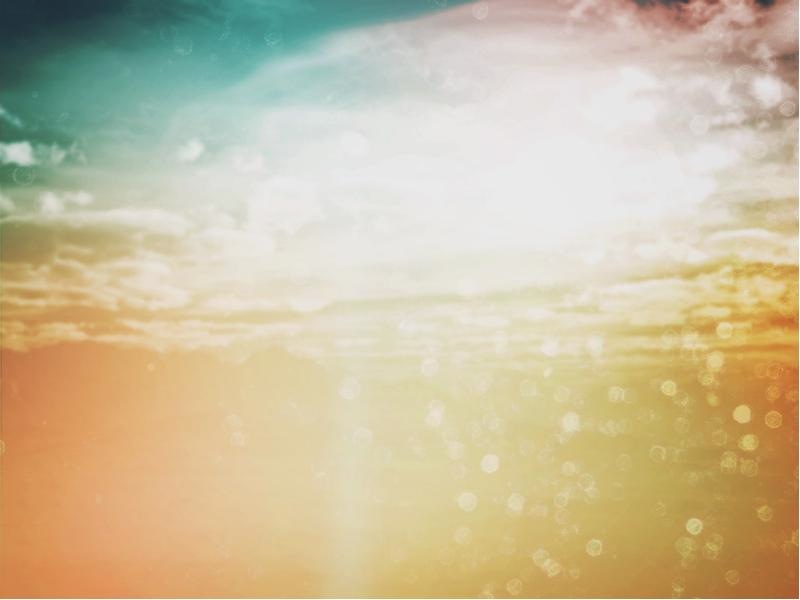 The Heresy in Galatia
Throughout Galatia, false teachers were preaching that obedience to the Mosaic Law, in addition to faith in Christ, was necessary for salvation and a righteous standing before God (2:3-5, 11-14; 3:3-5; 4:8-11, 21-31; 5:1-4; 6:12-15).
These Judaizers were furthermore undermining Paul’s apostolic authority in order to strengthen their own position.
Paul’s evaluation of their doctrine is clear: “[Their] heresies [were] so series that Paul denies to their doctrine the name gospel (1:7).”
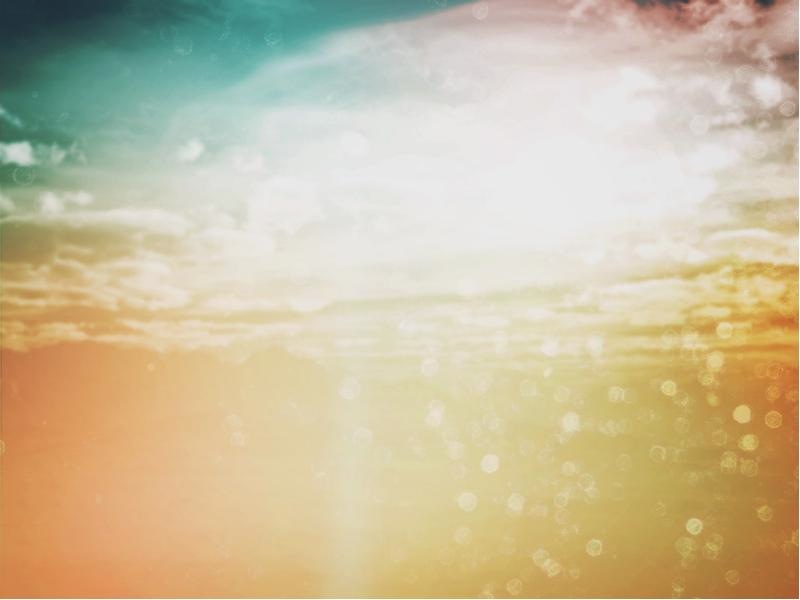 Paul’s Gospel
In Galatians 1:6-12, Paul uses the Greek work for gospel six times.
The word itself means “‘good news,’ but that doesn’t really do it justice. It’s more like the announcement that war is finally over. It’s the kind of news that makes people dance in the street and hug complete strangers. It’s that good.”
In fact, we could even go so far as to say, when you hear it, “if you don’t think it’s the best news you’ve ever heard, you can be absolutely certain you’ve not understood it.”
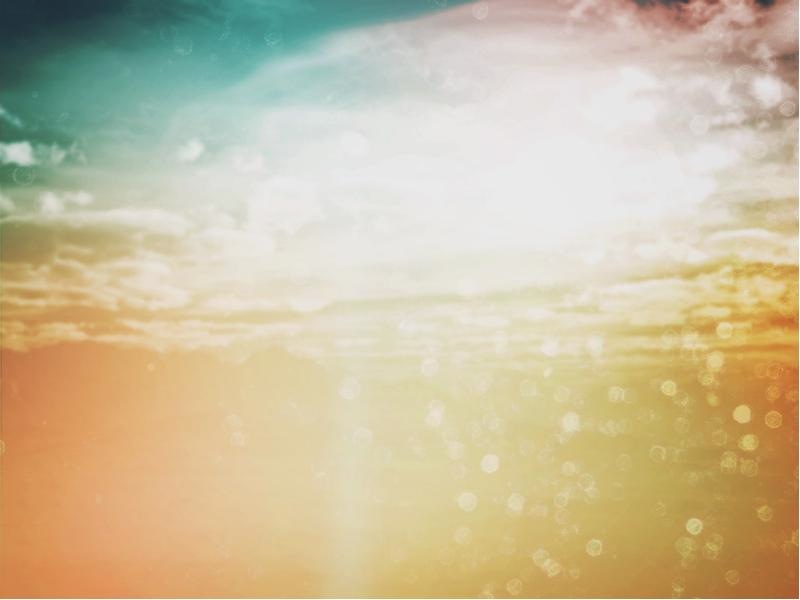 The Source of the Gospel
However, unless it’s true, unless its source is authentic, then it’s completely valueless. The label “authentic” is vitally important for all religious messages and methods that want to be labeled gospel or “good news.” If they cannot be proven to be from God, then they are mere fakes, and those who profess them are frauds.
In Galatians 1:6-12, Paul proves that the source of his gospel is of God, and that the gospel of grace must therefore be our priority.
God Reveals the
Gospel (vv. 11-12).
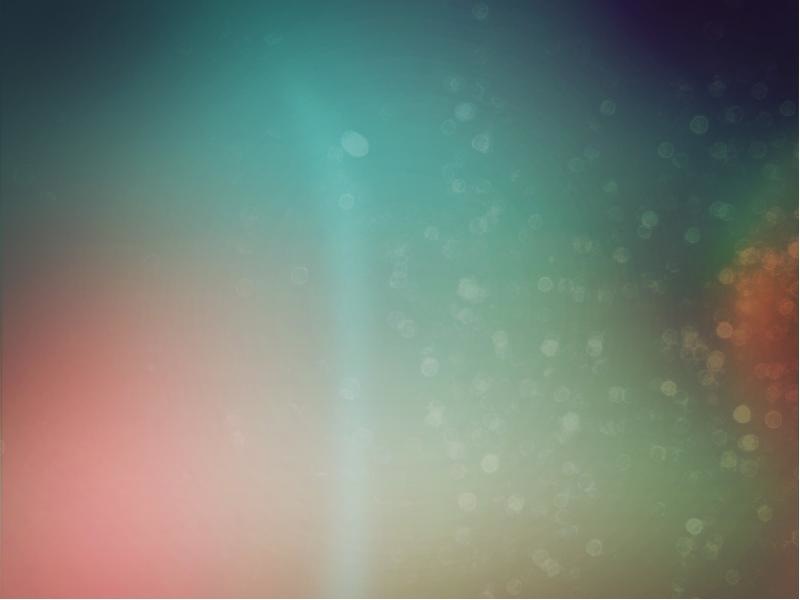 Paul didn’t get the gospel from someone like something that might be purchased, nor did he learn it from someone as a student. These phrases are noteworthy for two reasons:
This is directed against the Pharisees, who had humanly created a system of interpretations, practices, and ceremonies.
Paul himself had been a well-trained Pharisee who learned much. 
Today, God’s gospel-revelation is total and complete, and it is available for everyone (Matthew 24:14; Colossians 1:23), for it comes through God’s 	Word (Romans 10:14-17; 2 Timothy 3:15; James 1:18, 21).
God Draws People tothe Gospel (v. 6).
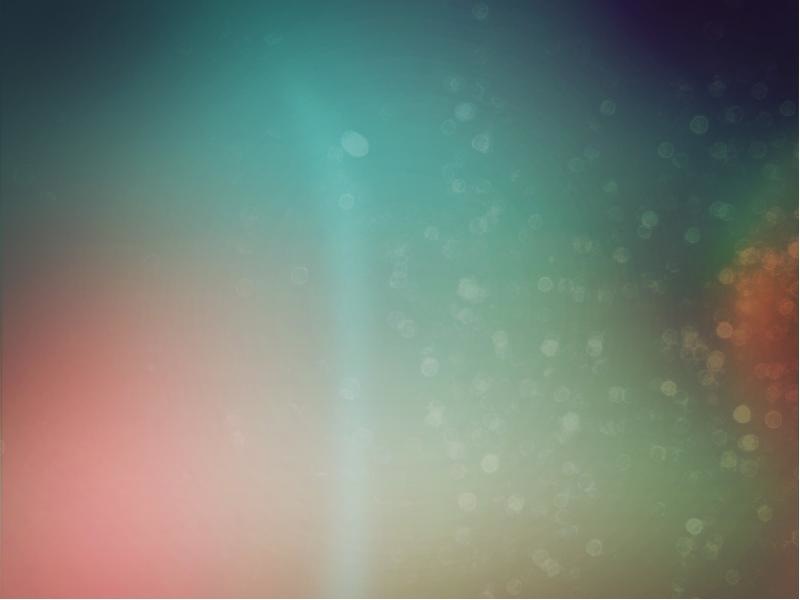 The Bible clearly teaches that God mercifully chose believers in eternity past to be rescued, and in time He graciously called them and began draw them to Himself (cf. Romans 8:30; 2 Thessalonians 2:13-14; 2 Timothy 1:8-9; 1 Peter 1:15). And, because God had effectively called them, these believers eventually “received” the gospel (v. 9; cf. 1 Corinthians 15:1-3).
Since that’s true, we can now understand why Paul is so “astonished” that the Galatian believers were “so quickly deserting” Christ and His gospel of grace. In turning to another quote-unquote gospel, they were going to something altogether 	different—it was no longer “good news,” but bondage!
Men Distort theGospel (vv. 7-9).
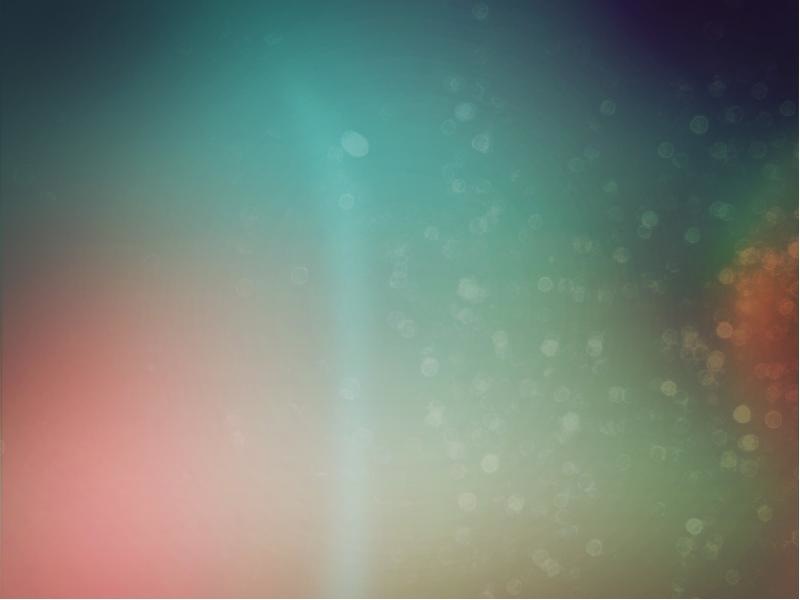 False teachers from without and wolves from within were shaking up this congregation by adding works to salvation cf. 3:3; 4:9; 5:7), thereby “distorting” it into a non-gospel.
Furthermore, we ascertain from verse 10 that these false teachers were even maligning Paul by lying about his motives and message.
The sober tragedy of a false “gospel” is that it is absolutely and totally deceptive—while telling people that it will bring them to Jesus Christ, it pulls them away
Similarly, for the misguided or heartless preachers of this false “gospel,” there is only damnation or a “curse.”
We Must Proclaimthe Gospel (vv. 10-11).
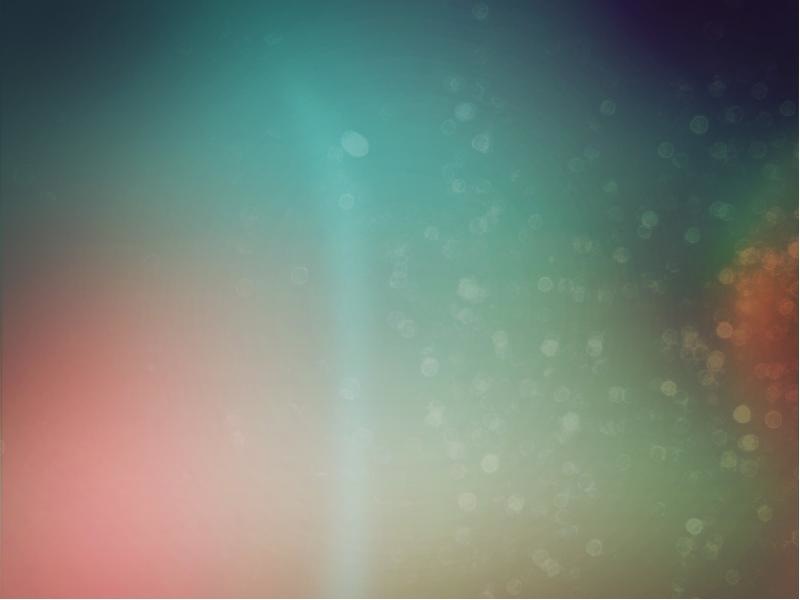 In a word, we are the answer—believers who so prioritize the gospel of grace, that they proclaim it wherever they can as slaves to this mission, rejecting the pressure of man.
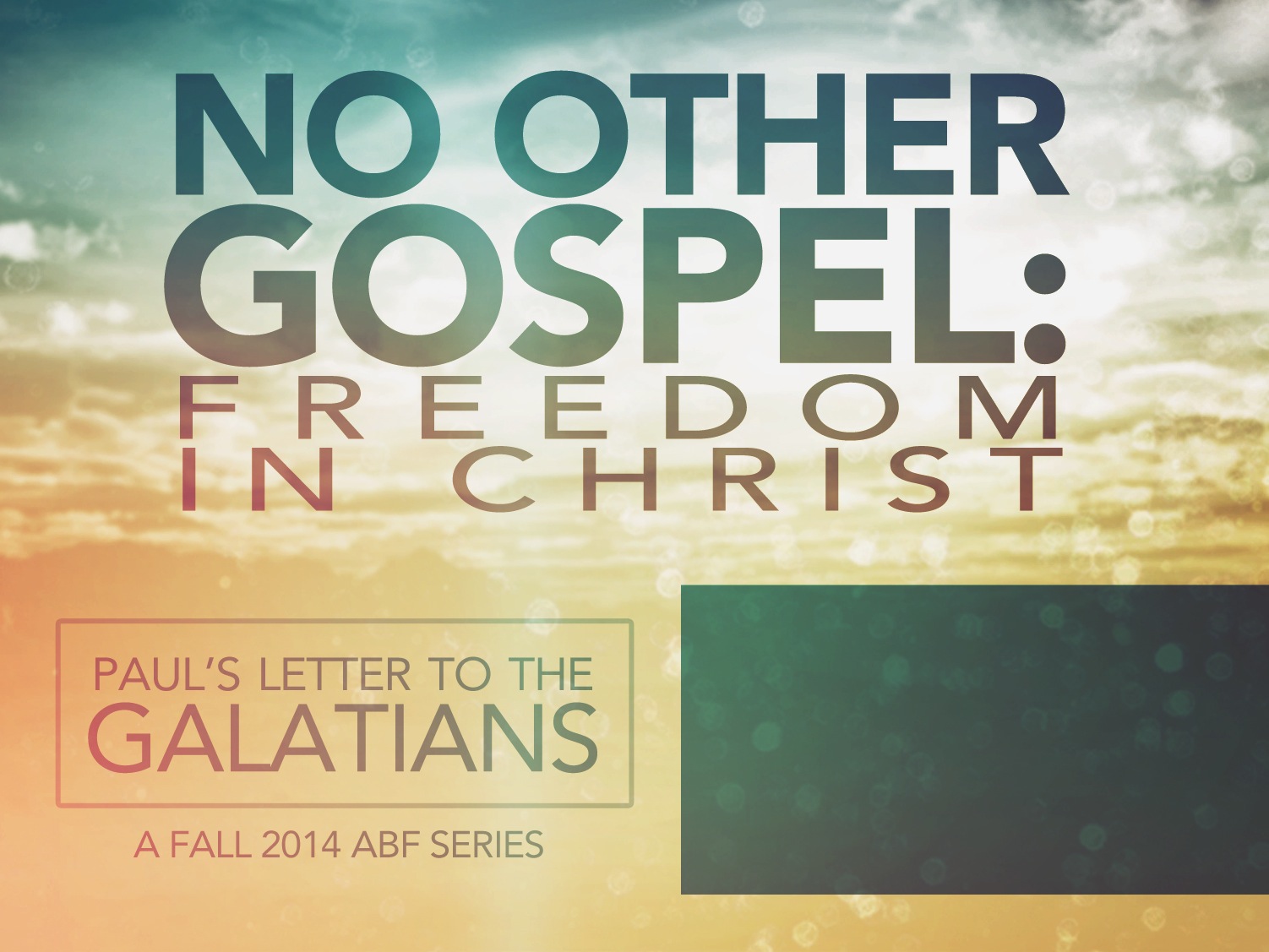 LESSON 2
The Source of the Gospel